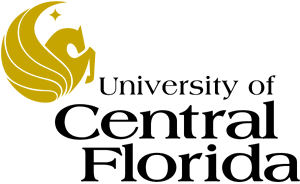 Lecture 20
EEL 646 POWER ELECTRONICS II Class Projects
Agenda
Projects

Review and present journal paper.

Project Presentations:

April 19

Last Lecture April 21 – general & open discussion
Agenda
Quasi-resonant converters

Full Resonant Converters

Average Circuit Models

Closed look Dynamic Response
Average Circuit Models
Different Topologies